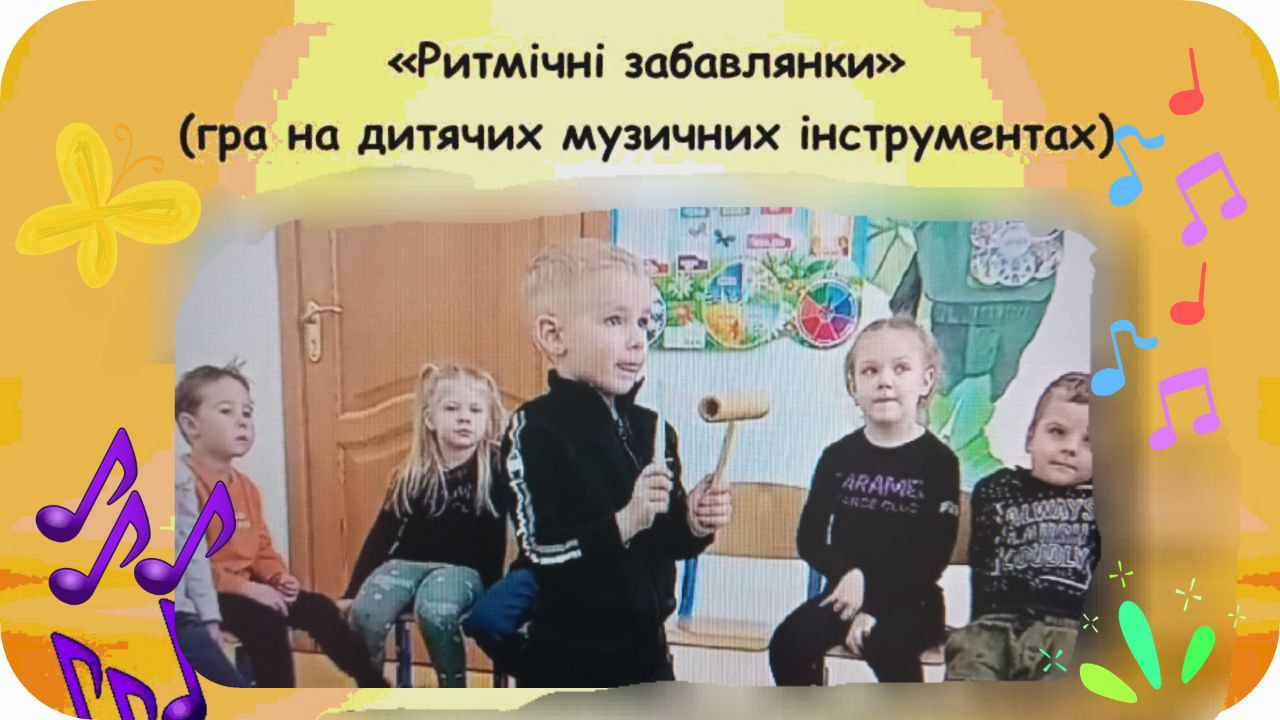 ЗДО №156музичний керівник: Ключинська Марта
Ключ до музичної скрині
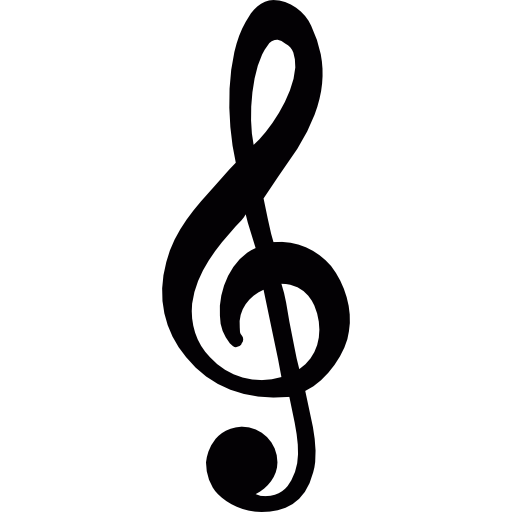 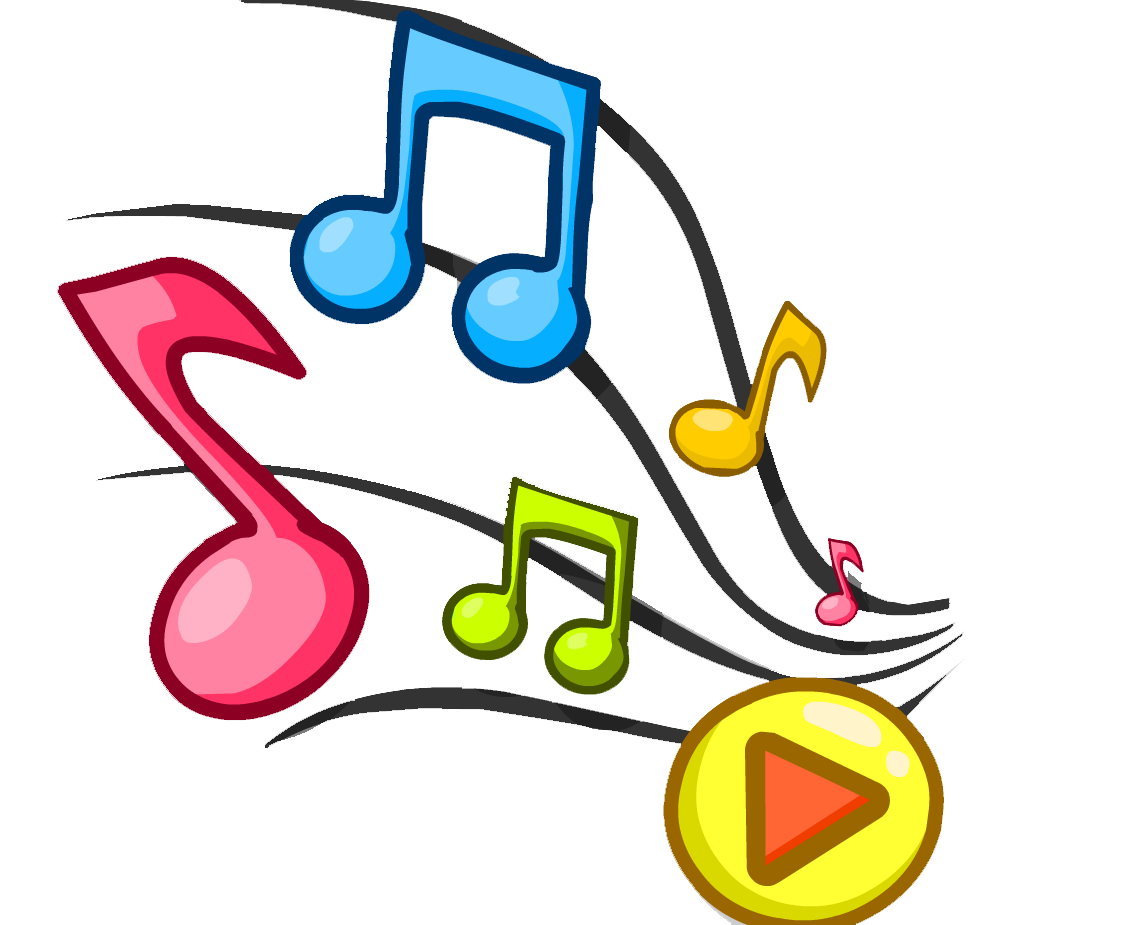 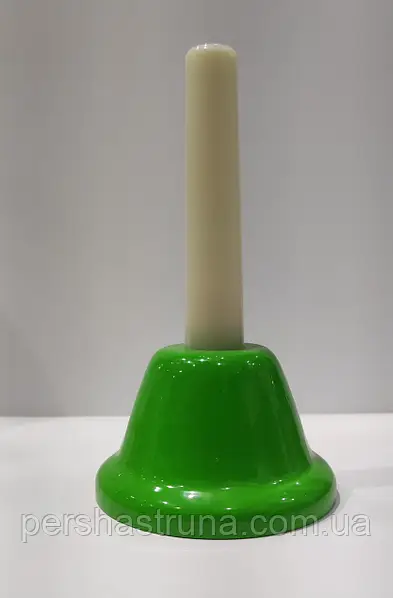 Грають тільки на діатонічних  ДЗВІНОЧКАХ
Грають тільки на КЛАВЕСАХ
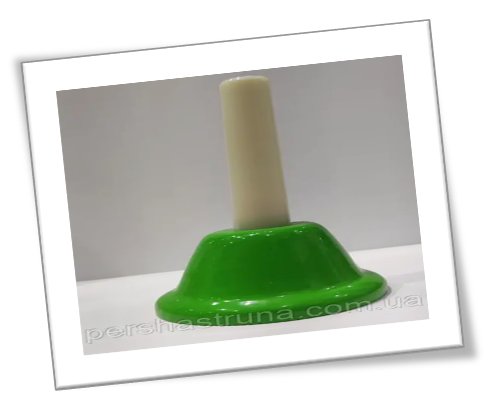 Граємо одночасно на КЛАВЕСАХ і ДЗВІНОЧКАХ
Звуки інструментів:  тон-блок «ДЯТЕЛ»
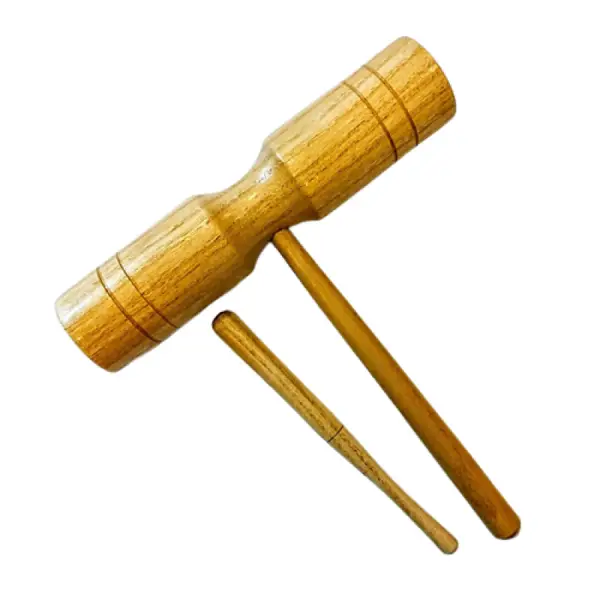 Прощальний СЮРПРИЗ